Managing and Responding to Disclosures
Summer 2020
Uncertain Times
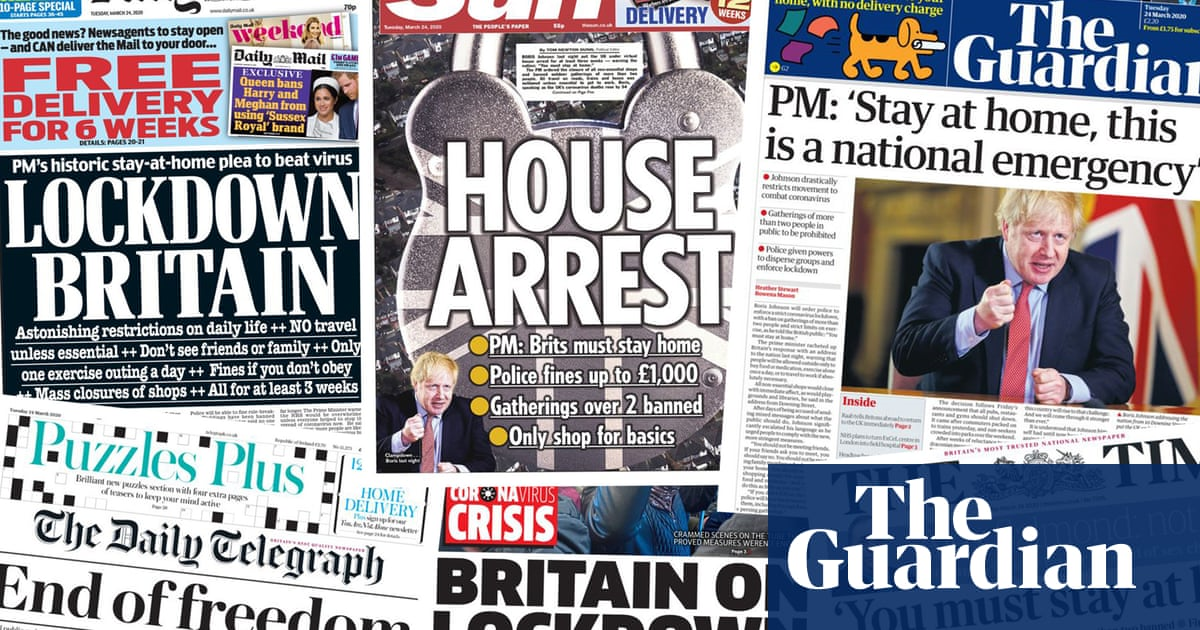 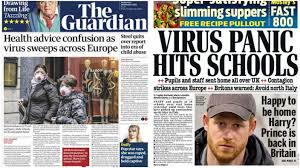 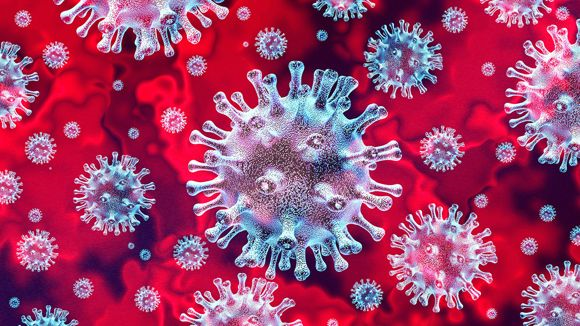 We have experienced, and continue to experience, an unprecedented event that will have an impact on families all over the country.
PAGE 2
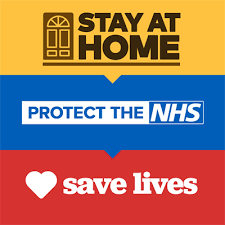 For some this will have had some positive impact. Families spending more time together at home, walks in the park, Zoom calls with Grandma and time with the dog!
I can’t be the only one brought to tears by ridiculous adverts!
PAGE 3
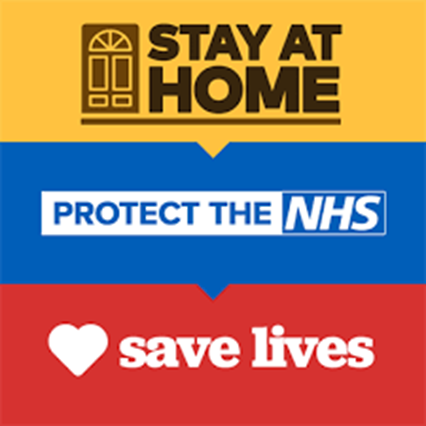 Domestic abuse in lockdown

16 people killed in first three weeks - highest is 11 years
49% rise in calls to abuse helpline, compared with average
35% rise in calls to Men's Advice Line, in first week

Source: Counting Dead Women Project, National Domestic Abuse helpline, Men's Advice Line
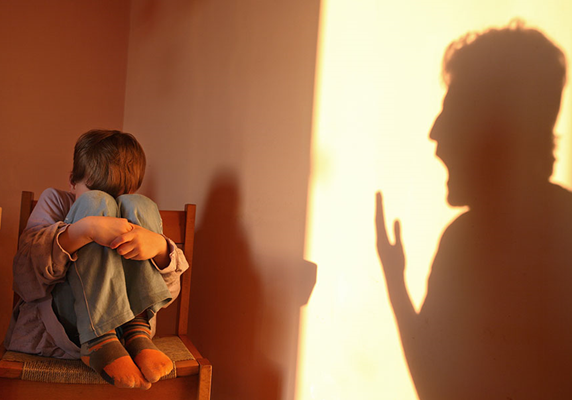 PAGE 4
The  gradual return to school will be welcome relief to some families and children.  School may be a place of safety and familiarity.

All staff in schools need to be prepared.
All staff will need to exercise professional curiosity.
Staff will need high levels of resilience and will need to support one another. 

For  some  it will provoke a huge sense of anxiety. See the STICK team resources to help.

#youvebeen missedhttps://bwc.nhs.uk/professionals-ftb
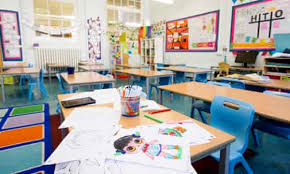 PAGE 5
Aims of session
For all staff to be able to recognise when they are dealing with a disclosure

For all staff to understand how to deal with a disclosure

For all staff to understand the role of school in managing a disclosure

For all staff to understand the role of the Police and Children’s Service when managing a disclosure.
PAGE 6
‘All staff should know what to do if a child tells them he/she is being abused or neglected.’  KCSIE 2019
You  may receive a disclosure from an adult (parent/carer) or a child

You may receive an intentional disclosure – ‘I want to tell you something…’

You may receive an unintentional disclosure when someone says something
without realising or understanding the impact or concern it may produce. Or you notice something.

NEVER DO NOTHING
PAGE 7
A child may think about talking to someone for a long time before they are ready to talk.
It is unlikely that a child will say ‘I’m being abused’.  Staff need to be curious and know the signs and indicators of abuse and neglect.
A child may say  small things over a period of time that build into a fuller picture of abuse or neglect.
https://www.nspcc.org.uk/what-is-child-abuse/spotting-signs-child-abuse/
PAGE 8
Https://www.nspcc.org.uk/what-is-child-abuse/types-of-abuse/
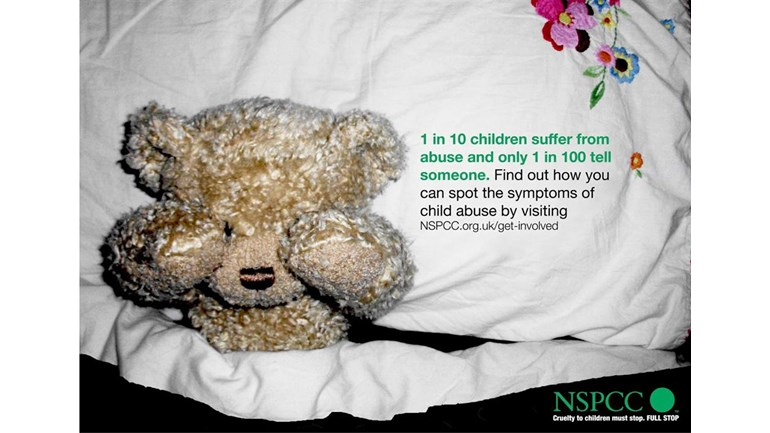 PAGE 9
Listening to Children
Active listening and giving children a voice is paramount

Voice of the Child Short video

Voice of the Child – Resources
PAGE 10
Recognising a disclosure
All staff need to be aware of the signs and indicators of abuse and neglect. What to look out for in terms of behaviour, presentation and communication.  

Professional curiosity is a combination of looking, listening, asking direct questions, checking out and reflecting on information received. It means not taking a single source of information and accepting it at face value. It means testing out your professional assumptions about different types of families.

Recognising when small pieces of information come together to form a bigger picture that may cause concern.

Discussing with a DSL if a parent or child tells you something that causes you concern.
PAGE 11
In the context of  post lockdown…..
Be alert to any changes in behaviour and presentation on return to school
Give children opportunities to reflect on their time at home
Listen to what they say
Make them feel safe and supported
Where appropriate, give opportunities for play or self expression
Acknowledge anxiety – its ok to feel worried, scared but  also offer support
Make time for those that you know are especially vulnerable
PAGE 12
Receiving a Disclosure
Always  listen, be calm, remain neutral and accept what the child says.
Reassure the child that they have done the right thing, but do not make promises particularly around confidentiality. 
Allow them to go at their own pace, do not rush a child. 

Remember the school role is to recognise and refer abuse, not investigate.
PAGE 13
Responding to a disclosure of abuse
PAGE 14
Asking Questions.
Often people are worried about asking any questions.

As education professionals you are often best placed in understanding a child's communication style and linguistic ability. It should never be a case of 
	‘I can’t ask a child questions if I assume this is a safeguarding matter.’  
There will be occasions where you need to establish the context of a situation in order to accurately assess a safeguarding referral.


You often need to ask questions to clarify and establish the concern to be sure that you understand what you are hearing.
Remember to keep these within limits – you are not investigating. Once you have established that there is something to be concerned about, then you should gently bring the conversation to a close.
PAGE 15
Asking questions
Always use open questions & avoid closed choices.

Tell me what happened?  P Open
Did he hit you on the back or the arm? X Closed choice
Was anyone else there? P Open
Was X there? X Closed

Use TED – Tell, Explain, Describe
EARS – Ellicit, Amplify, Reflect, Start Over. Click  to  see sample questions.
PAGE 16
Police investigations can sometimes be harmed by inappropriate questioning.
This can happen where an adult has  ...

 asked  leading or suggestive questions
used emotive words within the questions
changed words used by the child
insinuated an opinion into questioning
used forced choice questions
attached personal meaning to words used by a child (misinterpreted)


Click to access Police power point on disclosures
PAGE 17
Recording
You should record your conversation and concerns  as soon as possible.
Make notes as soon as possible and  use the actual words of the child.
It may  have been  possible to take notes during the conversation or have a silent witness to record what is being said. 
You should always talk to a DSL.
Your school will have a recording system and protocol in place.  Make sure you know what it is and understand how to use it!
Make sure your record includes dates, time, who was present, anything factual about the child’s appearance or presentation.
PAGE 18
Recording
Fact based recording
Record circumstances of disclosure
Record the catalyst of the disclosure
Record accurately the words used by you
Record accurately the words said by the child
Document any visible injuries, however insignificant
‘All concerns, discussions and decisions made, and the reasons for those decisions, should  be recorded in writing.’  KCSIE 2019
PAGE 19
What not to do
Do not investigate beyond establishing a concern
Do not take photographs
Do not undertake any kind of examination
Do not remove any clothing
Do not make a medical diagnosis or judgement
Do not video record the conversation with the child
Do not use emotive language
Do  not make assumptions – don’t assume you have made your concern clear or that someone else will act – NEVER DO NOTHING
PAGE 20
Consent
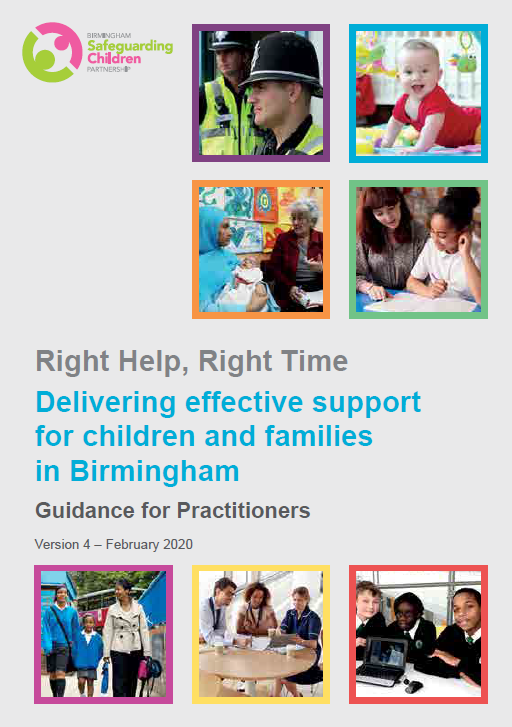 Practitioners who believe a child or family requires help have a responsibility to discuss this with the family and where possible agree a way forward with them.

 Children and families have a right to confidentiality, and we should always seek their consent and cooperation where we want to share information about them with others.

However, if you consider a child is likely to or is suffering from significant harm, consent is not needed to share information or make a referral to Birmingham Children’s Trust via CASS. You have a duty to share in these circumstances.
PAGE 21
Physical Chastisement.
If a child discloses any form of physical chastisement, do not speak to parents and please contact CASS immediately on 303 1888. They will be able to advise DSLs on the best course of action, with regard to referral, seeking consent and speaking to parents. Please follow the advice of CASS in this situation with regard to discussion with parents/carers. 
If a child discloses chastisement/abuse from parents/carers that 
•	Alleges an implement is being used. (eg belt, shoe, broom handle) 
and/or
•	Leaves physical, prominent marks that can be seen.
DO NOT speak to parents / carers and contact CASS immediately. In this case, consent to refer or discussion with parents/carers could place children at further risk and you should not be asked to seek consent. When you speak to CASS, it is absolutely vital that you give clear, precise details about any physical marks or injuries, and provide as much context as possible.
PAGE 22
What happens next?
Anyone can make a referral to Children’s Social Care but in school this decision is usually taken by the DSL.

You will have a policy and procedure within school for raising safeguarding concerns, recording and reporting and referring.  Make sure you follow it. 

Always talk to your DSL.  

It is the role of The Children’s Trust to determine, based on your initial information, what happens next.  This is why the information you include  in your referral is vital.   

For more information on thresholds for social care  intervention please read Right Help, Right Time: Delivering effective support for families and children in Birmingham.
PAGE 23
What happens when you request support?
Telephone call made to CASS – 0121 303 1888
Call  answered by a RAO – Referral and Advice Officer.  The RAO will take the details and either advise you or, if further discussion is required, will ask you to hold while they talk to a member of the CASS team.  This could be a social worker,  or a representative from police, health or  education. 
They will listen to your concerns and check any family history.  They will then advise you of the next steps
The RAO  advises you to send in a Request for Support Form and make a referral.
A social worker will read your referral and make a decision as to what happens next…
No referral required.
They may ask you to complete further checks or offer Early Help and support  to the family.  They may signpost you to an alternative means of support.
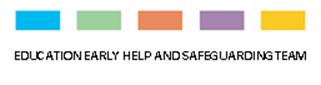 PAGE 24
The RAO  advises you to send in a Request for Support Form and make a referral.A social worker in CASS  will read your referral and make a decision as to what happens next…
A child could be at risk of significant harm. A strategy meeting will  be held in CASS. You should be invited to participate via telephone. A social worker will lead the meeting that will have representatives from relevant agencies ie health, police, FWTB and schools.   You will come to an agreement as to the outcome. An assessment is usually  required,  often under 
Section 47  
This could lead to a ICPC – Initial Child protection Conference.
A child is in immediate danger and in need of protection.  Emergency action taken by social worker and/or  police.
 In extreme cases this may  result in removal.
An assessment is required  - A social worker will conduct a family assessment within 45 days. Could lead to a Child in Need Plan and/or Family Support.  
Section 17
No formal assessment required
You may be asked to consider  pastoral support and Early Help
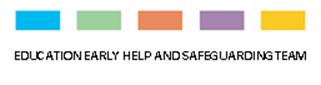 PAGE 25
Working Together
‘Anyone who has concerns about a child’s welfare should make a referral to local authority children’s social care and should do so immediately if there is a concern that the child is suffering significant harm or is likely to do so. Practitioners who make a referral should always follow up their concerns if they are not satisfied with the response’. 

Working Together to Safeguard Children 2018


‘Schools and colleges have a pivotal role to play in multi-agency safeguarding arrangements’. 

 KCSIE 2019
PAGE 26
Summary
Equip yourself with knowledge – Know what to look out for  
 Stay calm and listen 
 Go slowly 
 Reassure them that they have not done anything wrong 
 Be supportive 
 If you need to ask questions, then do so carefully avoiding leading or closed questions
 Gather essential facts but do not investigate
 Tell  child what will happen next 
 Report 
 Make notes and record

NOTE: Disclosures relating to allegations against colleagues and members of staff should be treated in the same way. This information must be passed immediately to the Head Teacher  who will ensure the appropriate procedures are followed. If the allegation is against the Head Teacher then it should be reported to the Chair of Governors.
PAGE 27
Be ready to listen
PAGE 28